Title slide
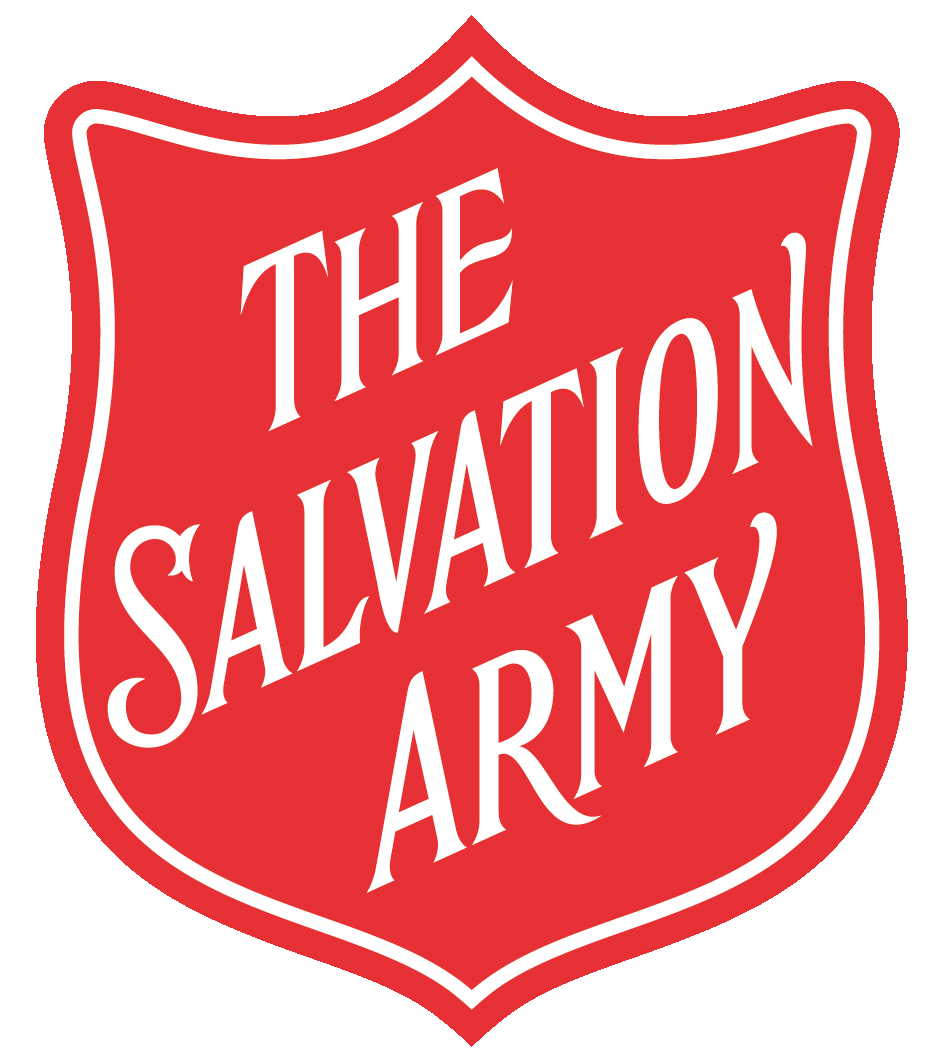 Title slide
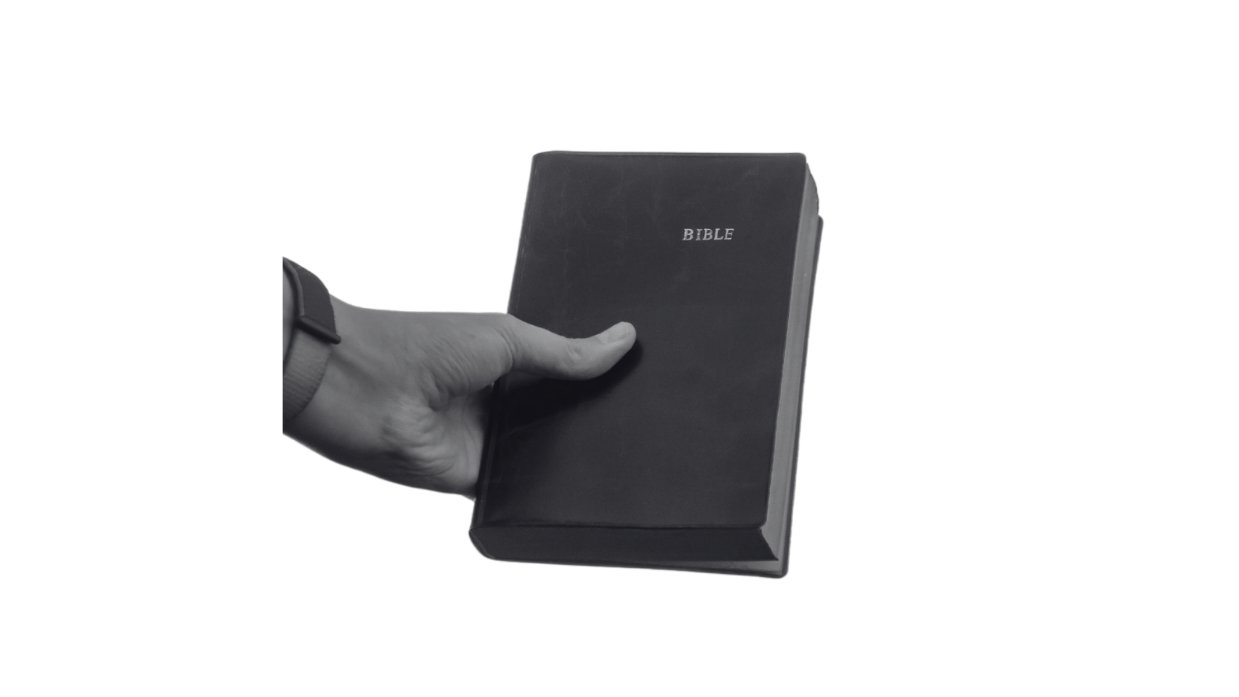 Learning objectives slide
Learning objectives
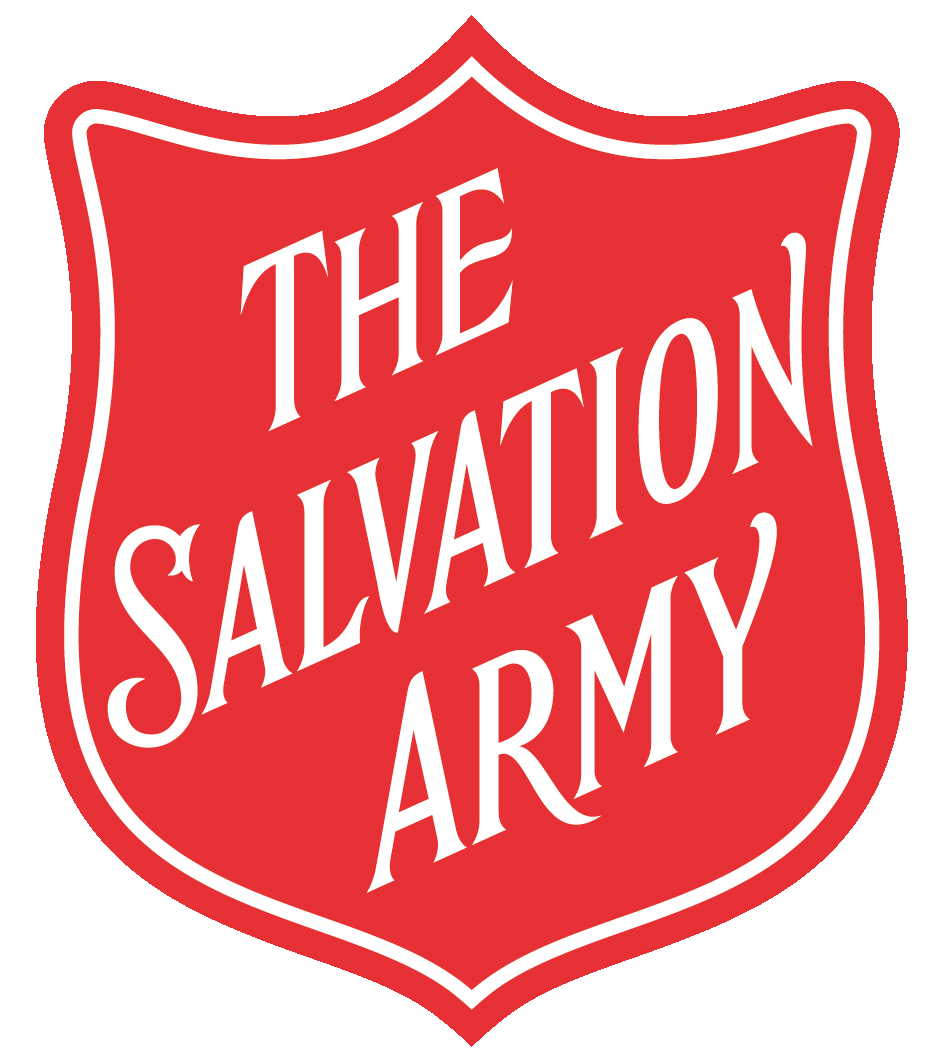 Today, we will…
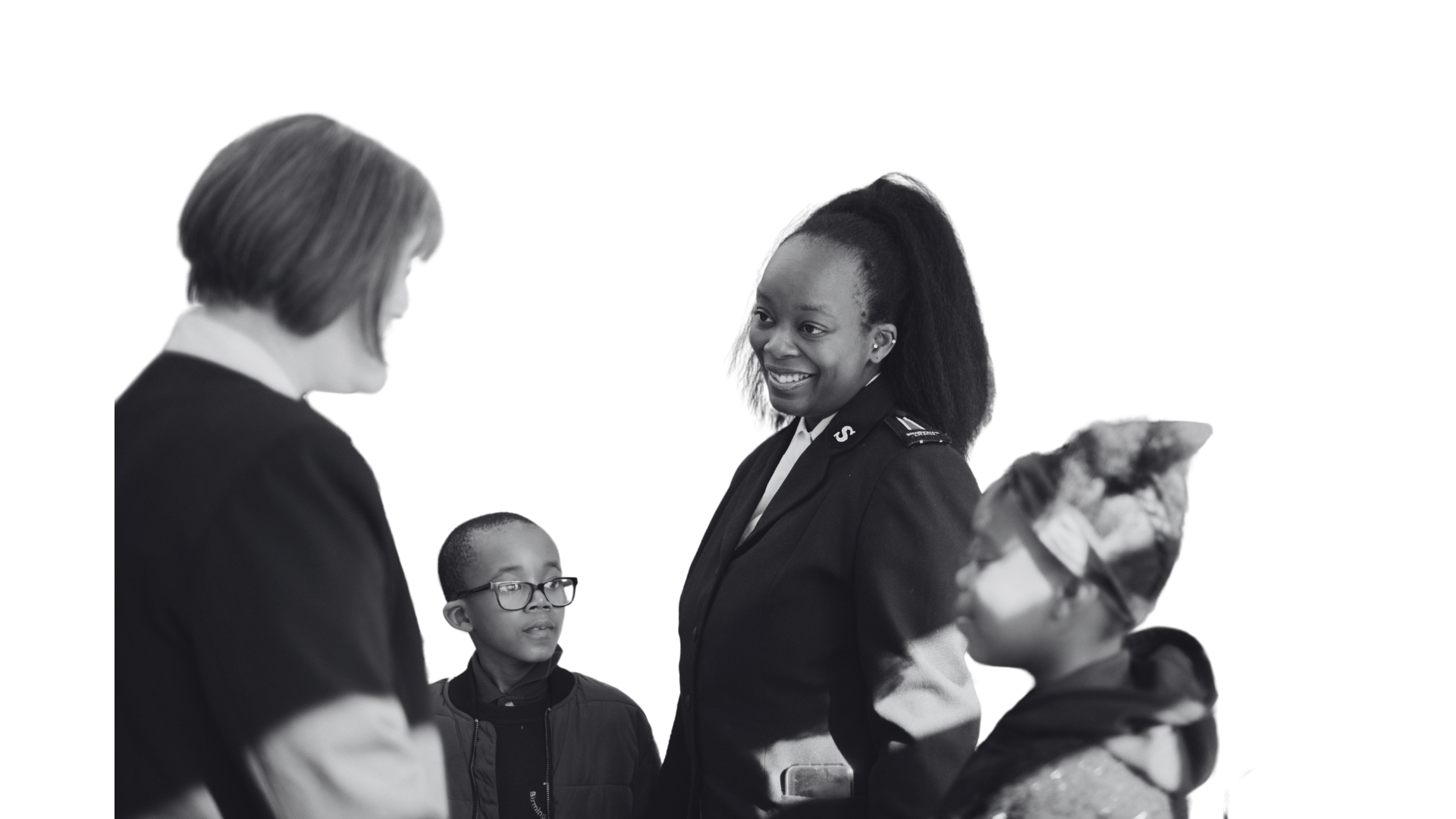 Add your text here 

Maybe some bullet points?

1
2
3
Text-based slide 1
Heading
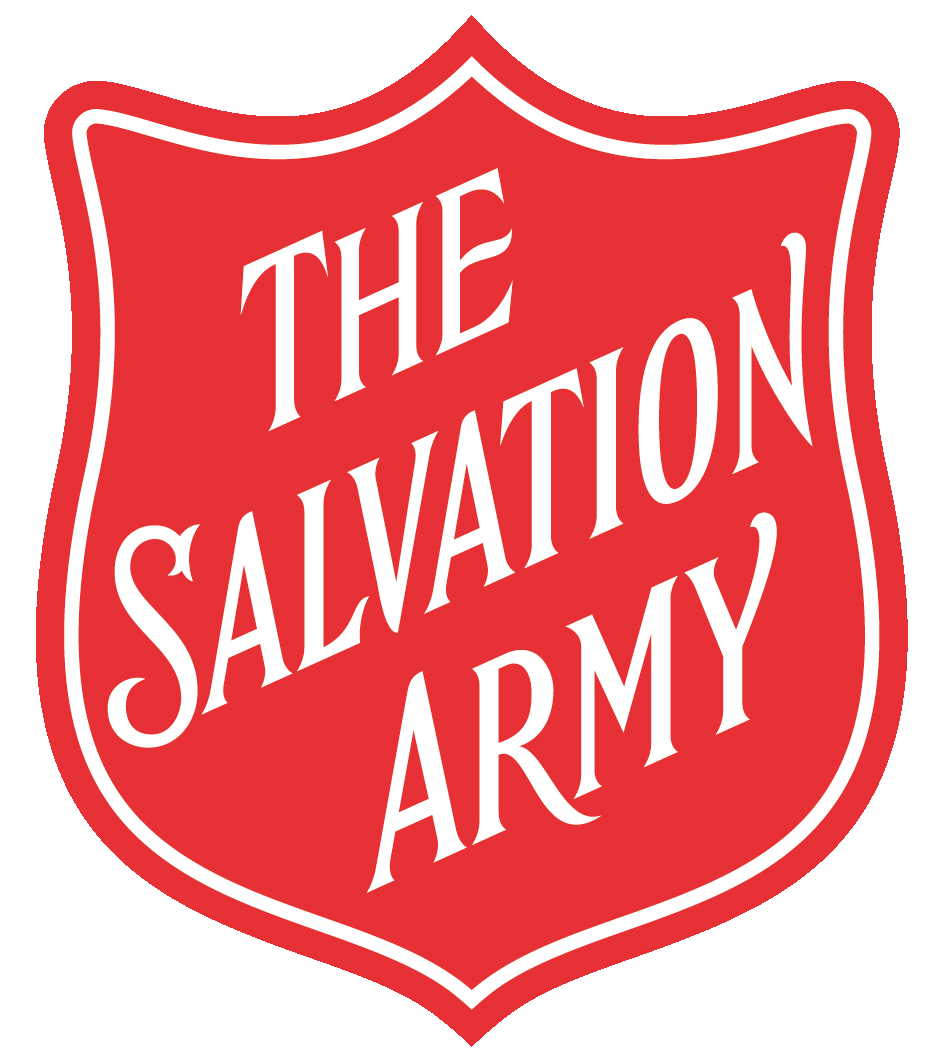 Subheading
Add your text here 
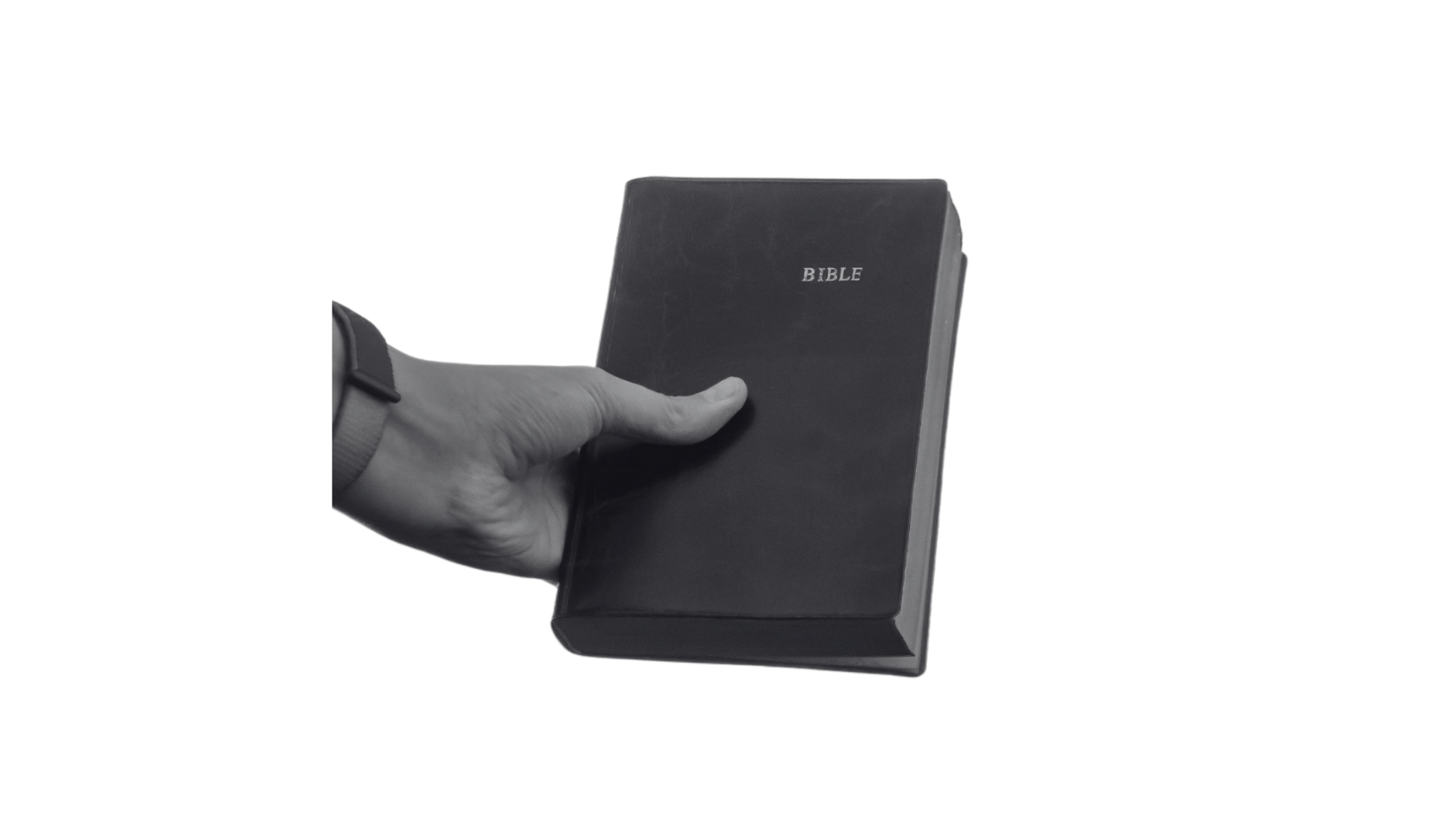 Speech bubble slide
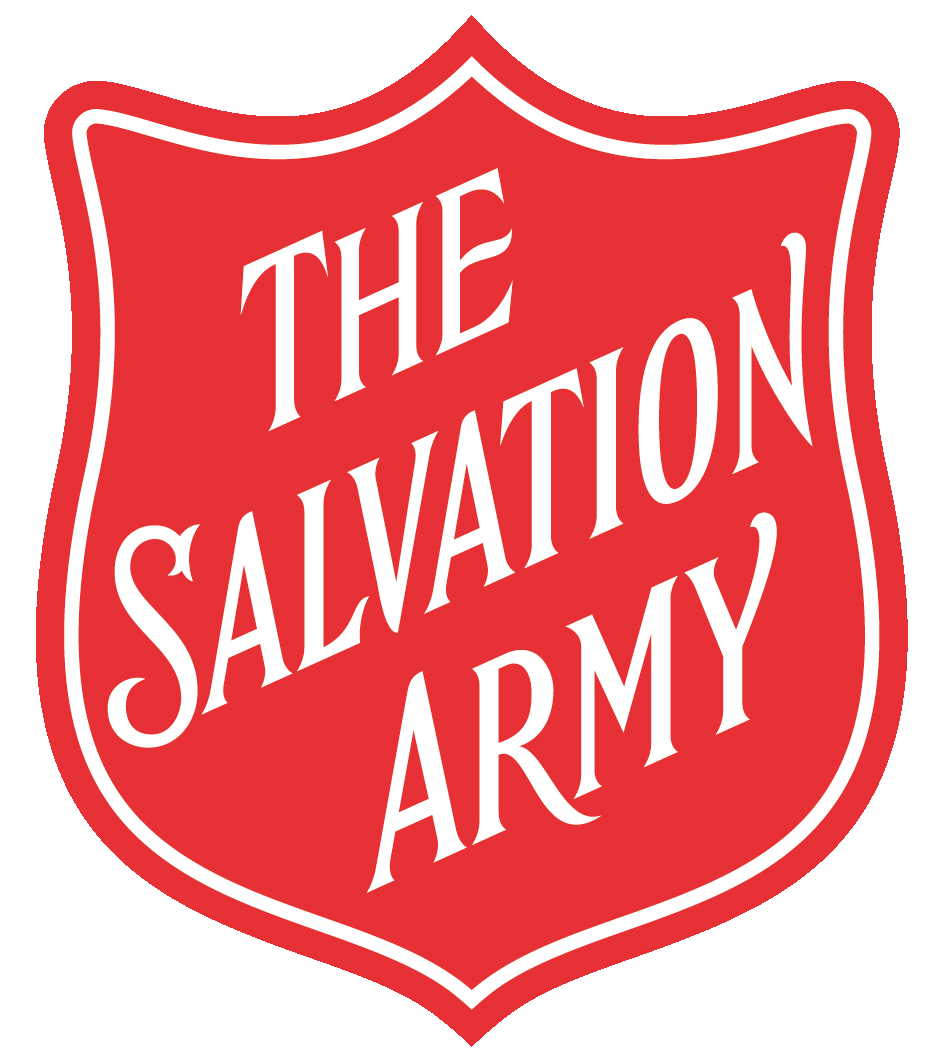 Add your text here 

‘Maybe to introduce a question?’
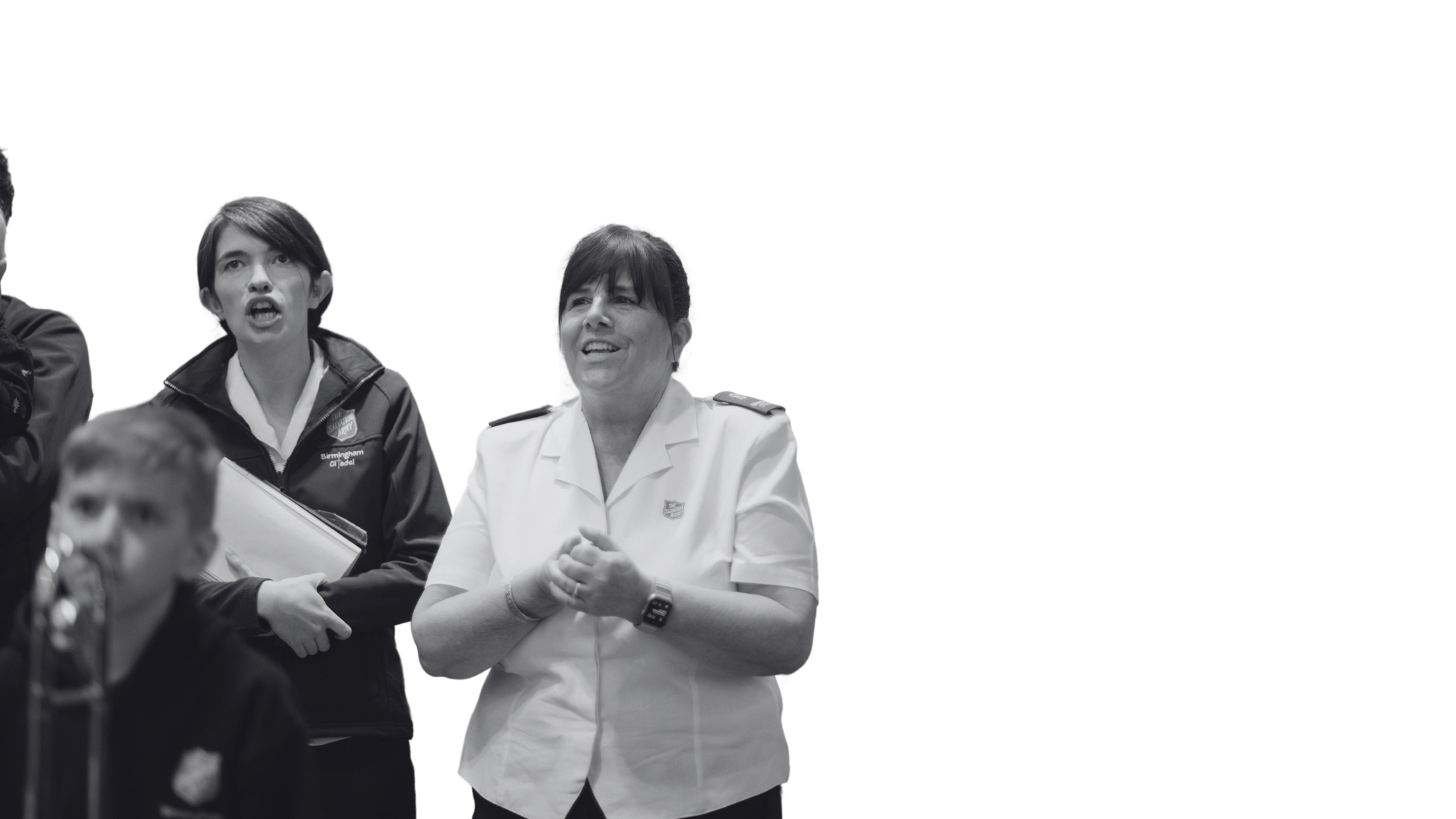 Text-based slide 2
Heading
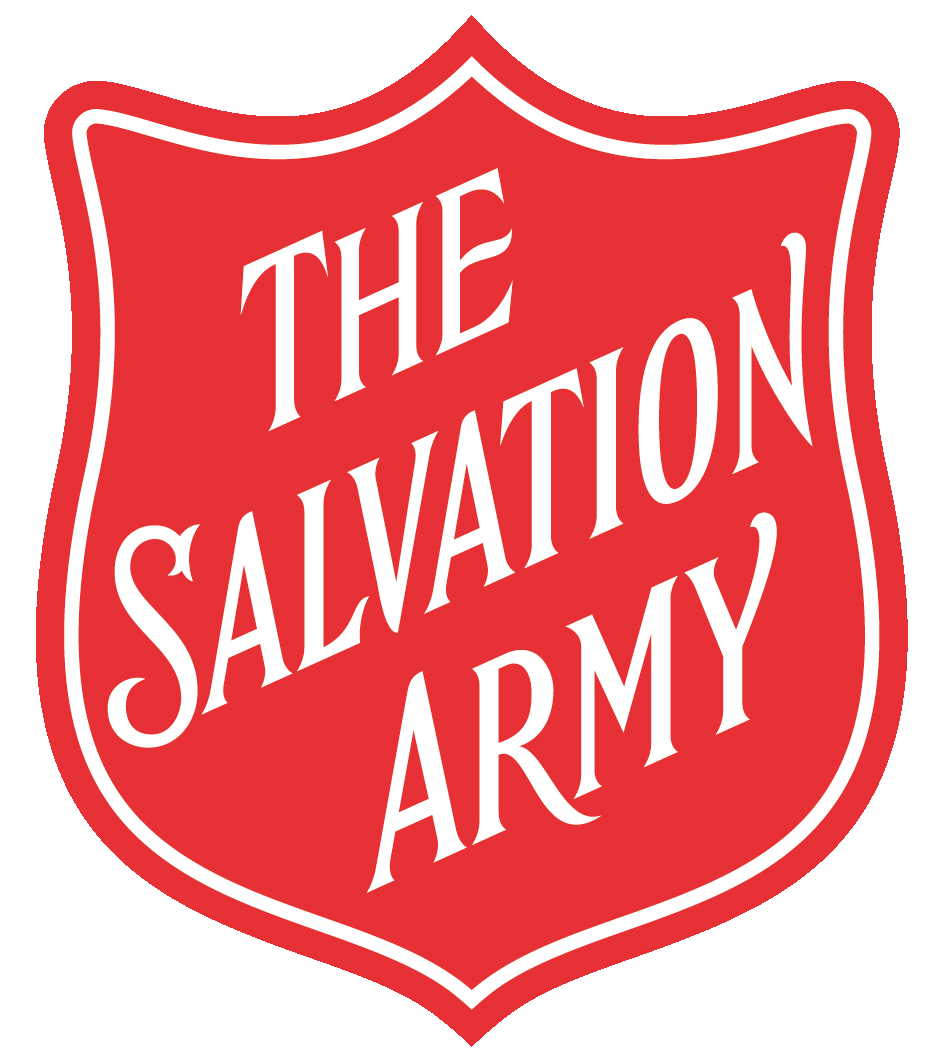 Subheading
Add your text here 
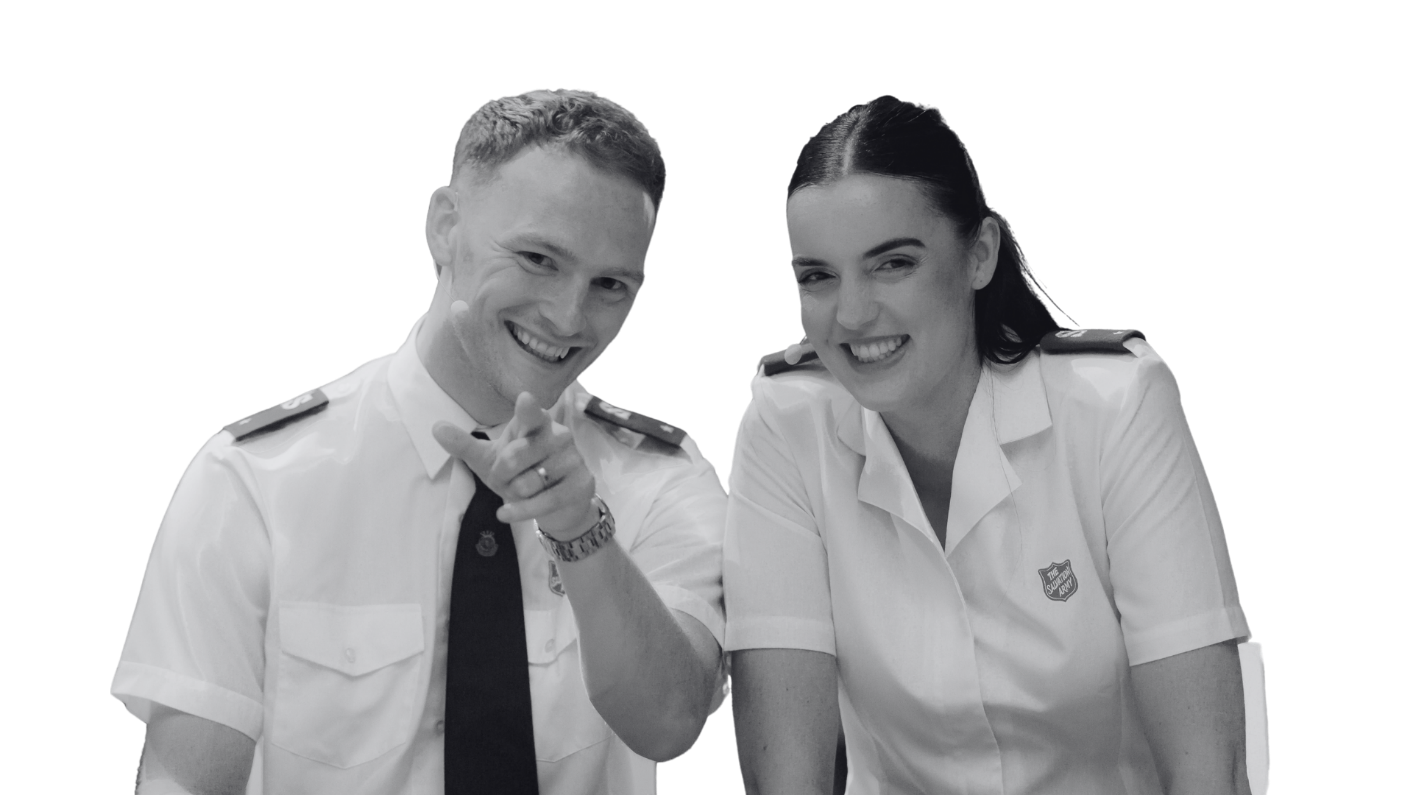 Diagram slide 1
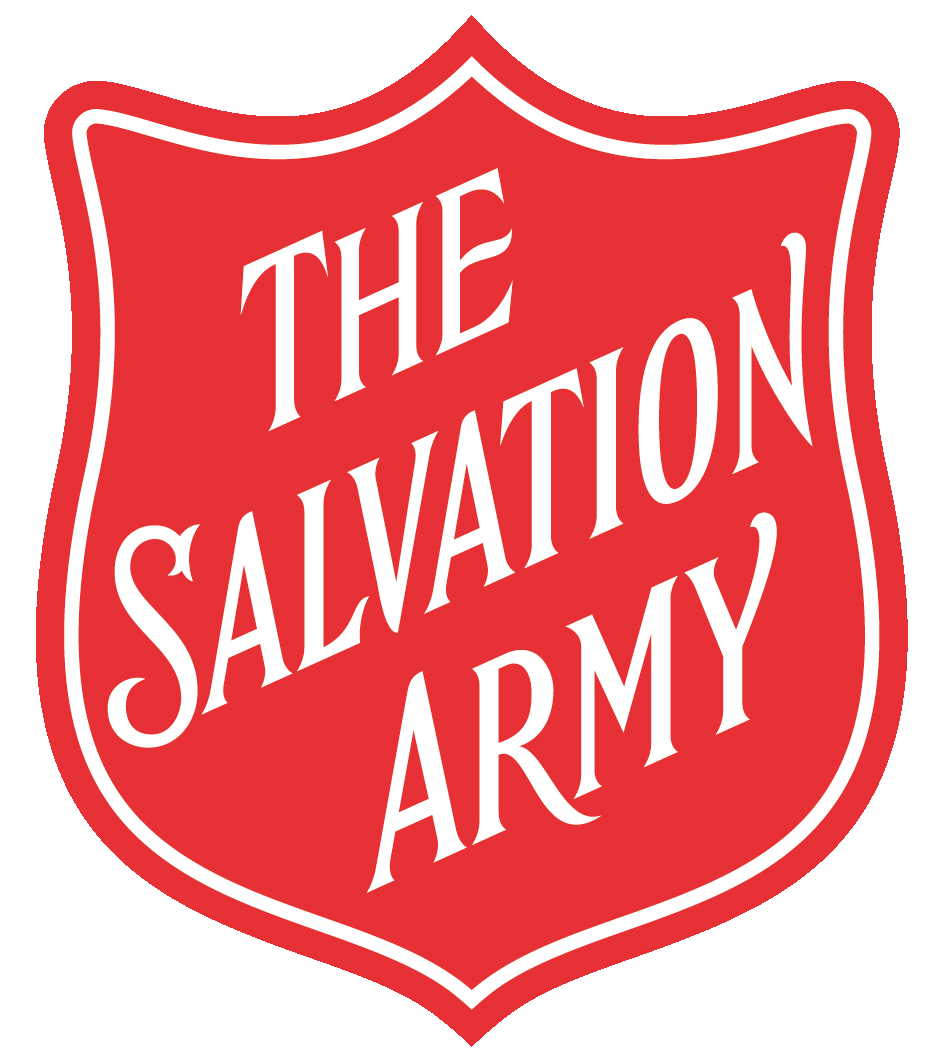 Subheading
This slide could work well to break down a difficult concept 
Image slide 1
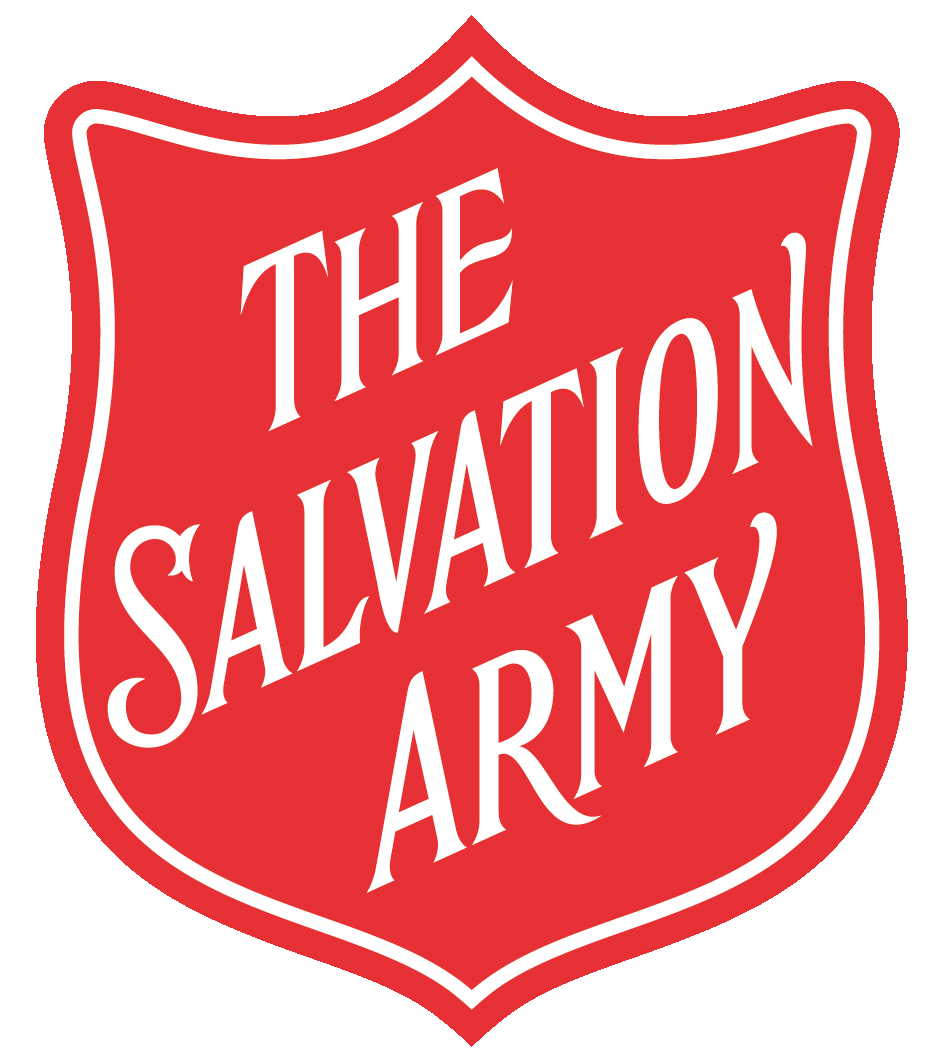 Subheading
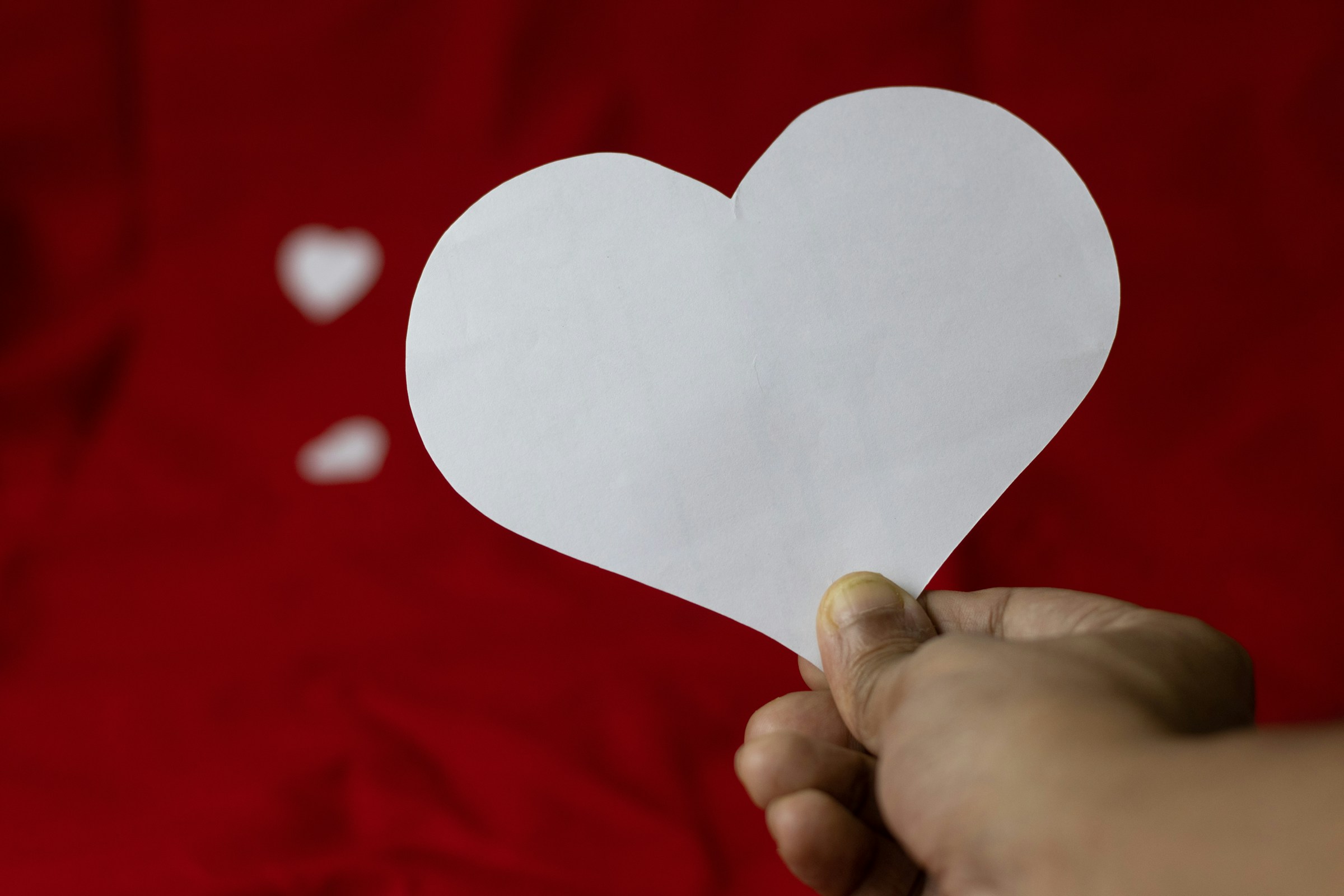 This slide could work well to display an image: simply right click on the image and select ‘Change Picture’ 
Text-based slide 4
Heading
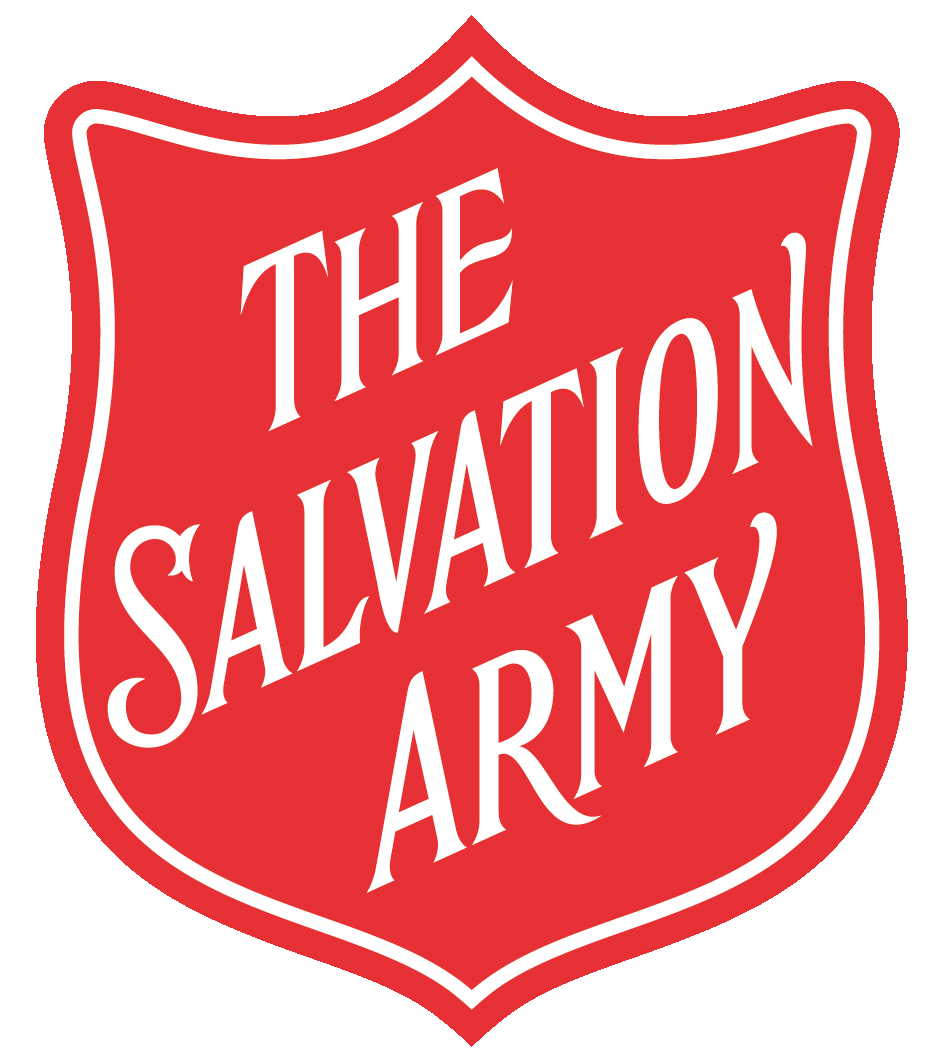 Subheading
Add your text here 
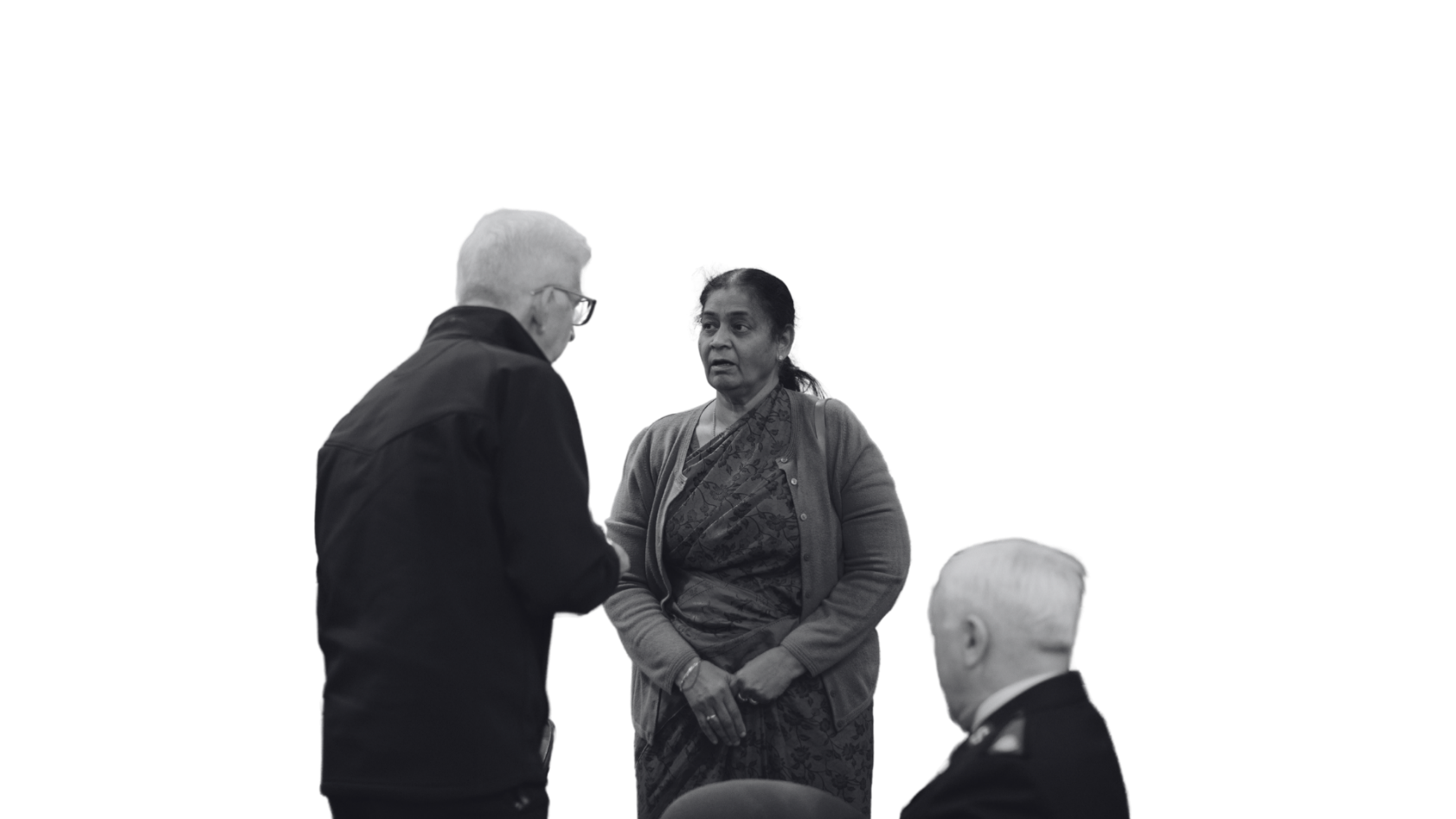 Question slide
Heading
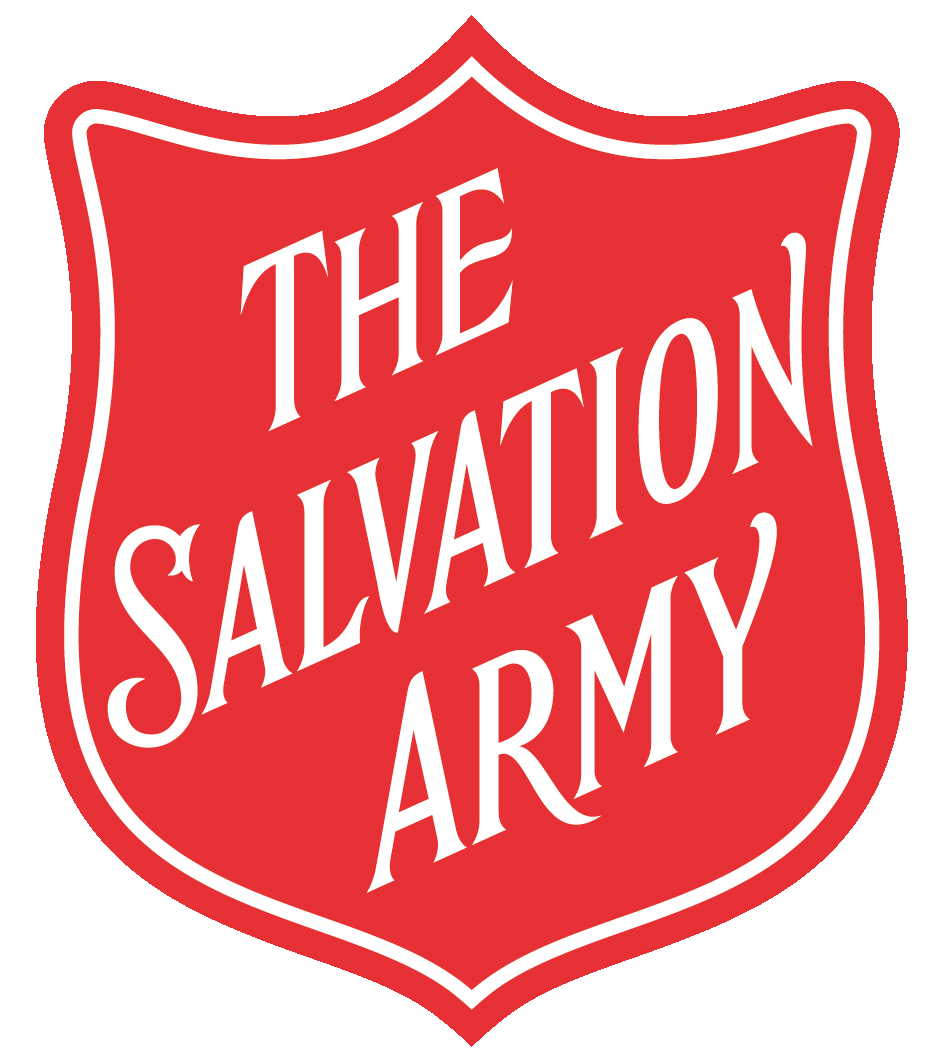 Subheading
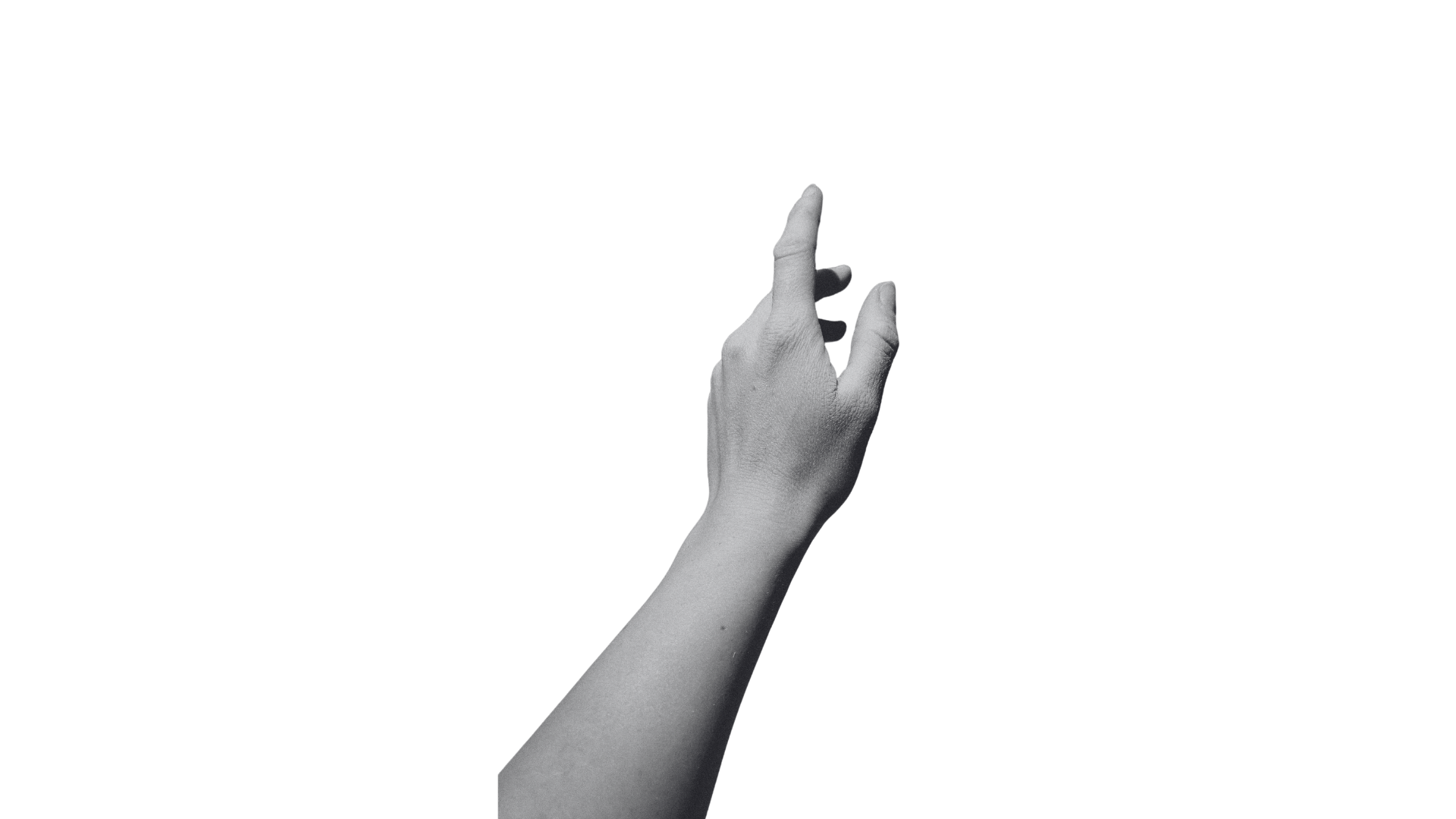 Is there a question you want to ask the class?
Text-based slide 5
Heading
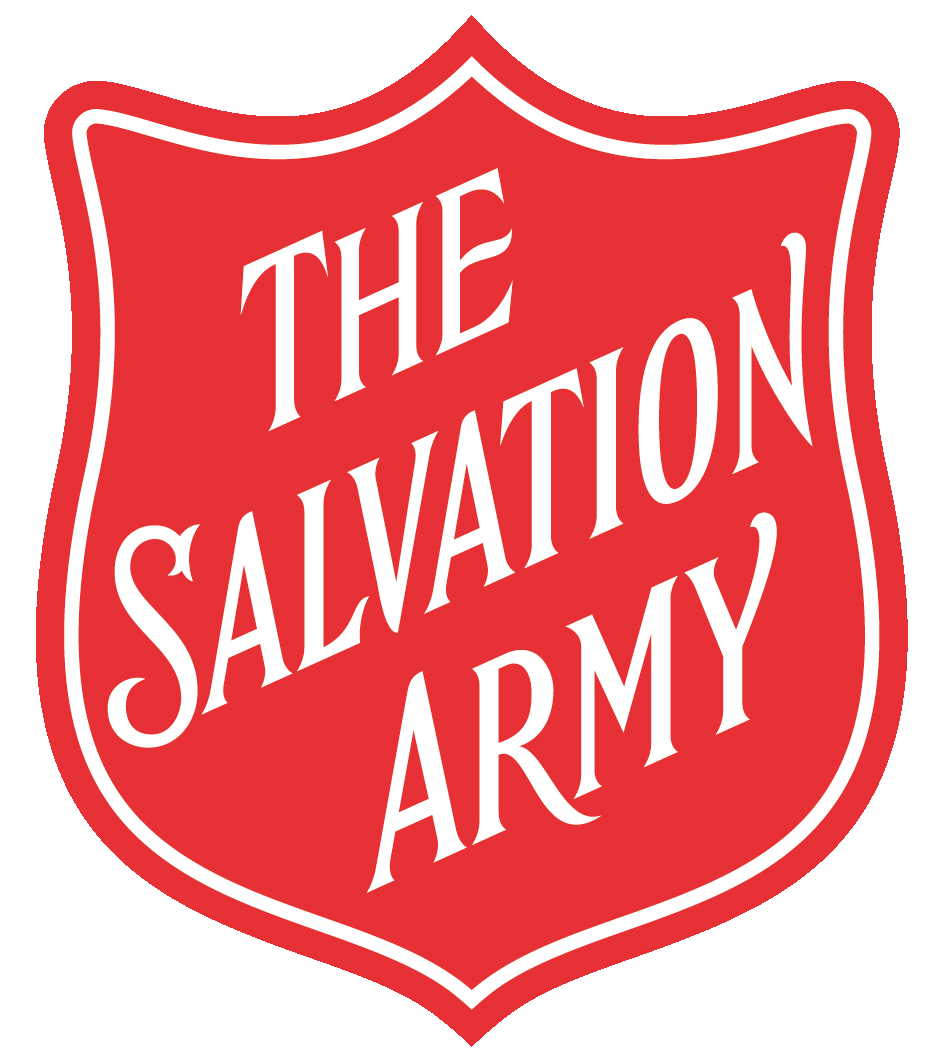 Subheading
Add your text here 
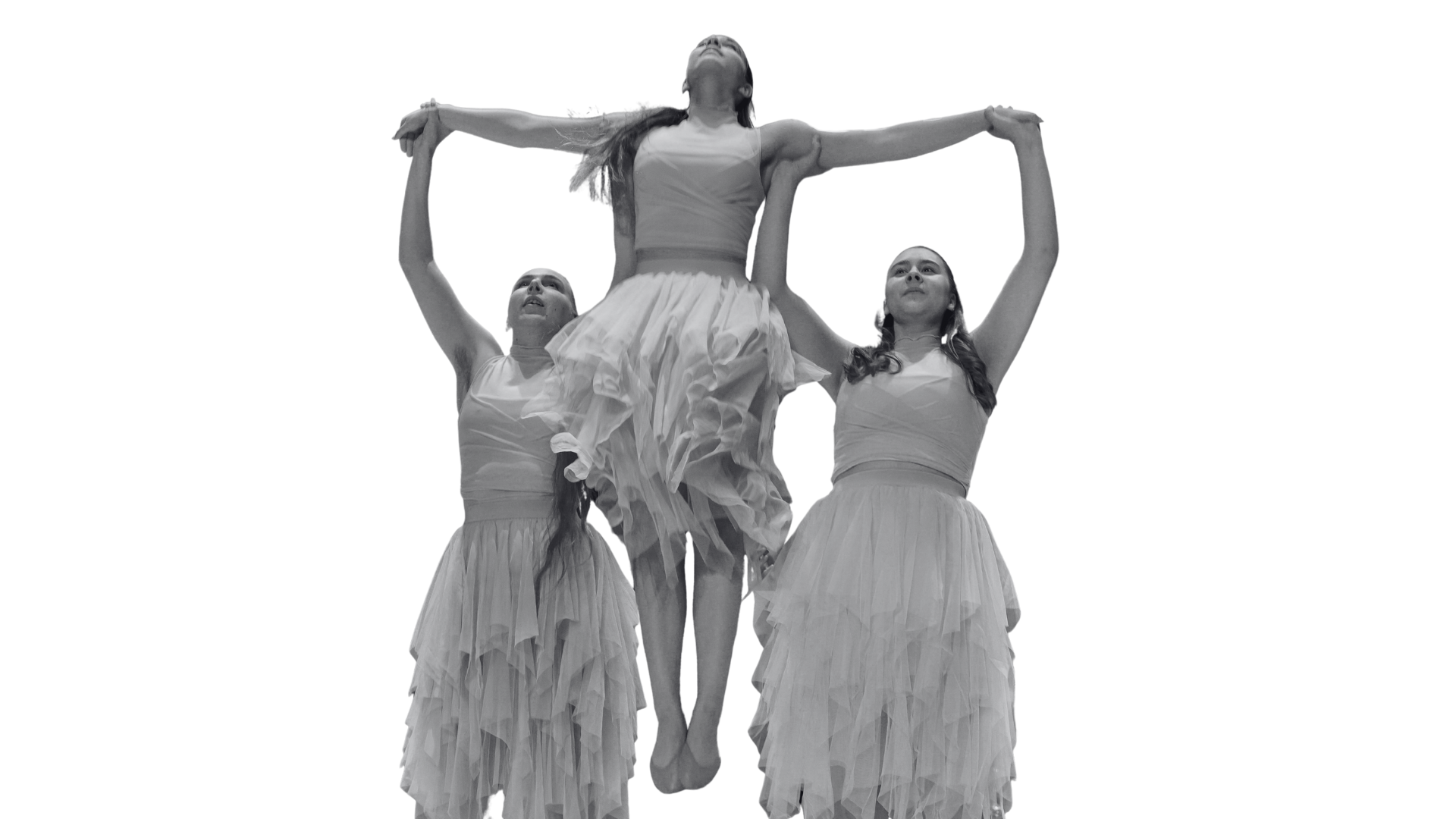 Diagram slide 2
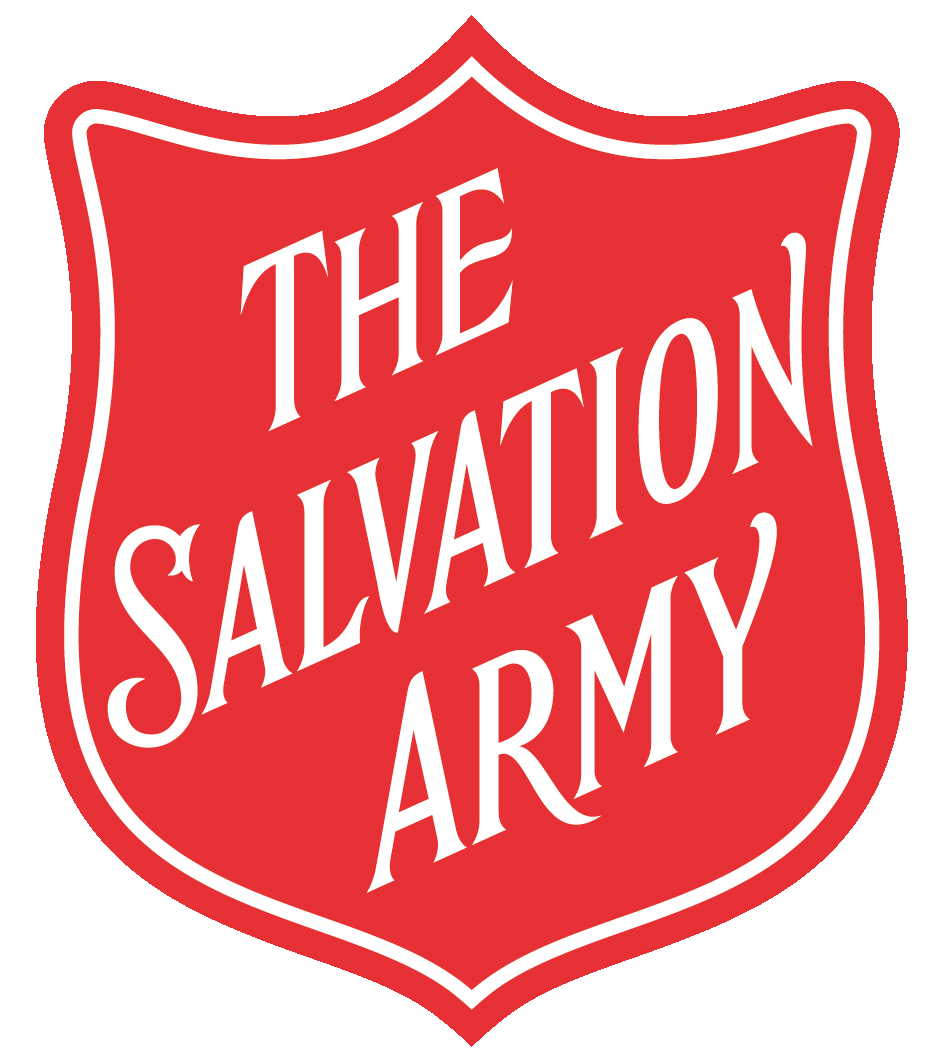 Subheading
This slide could work well to break down a difficult concept 
Text-based slide 6
Heading
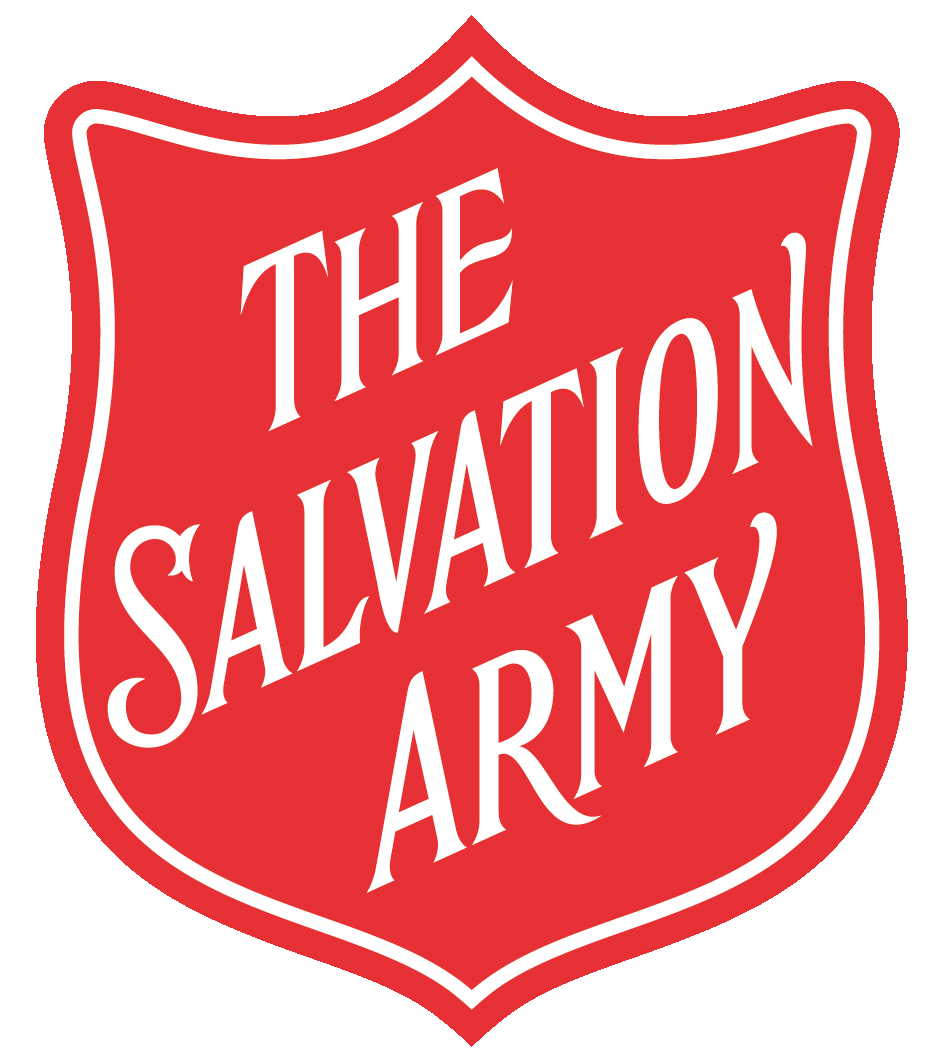 Subheading
Add your text here 
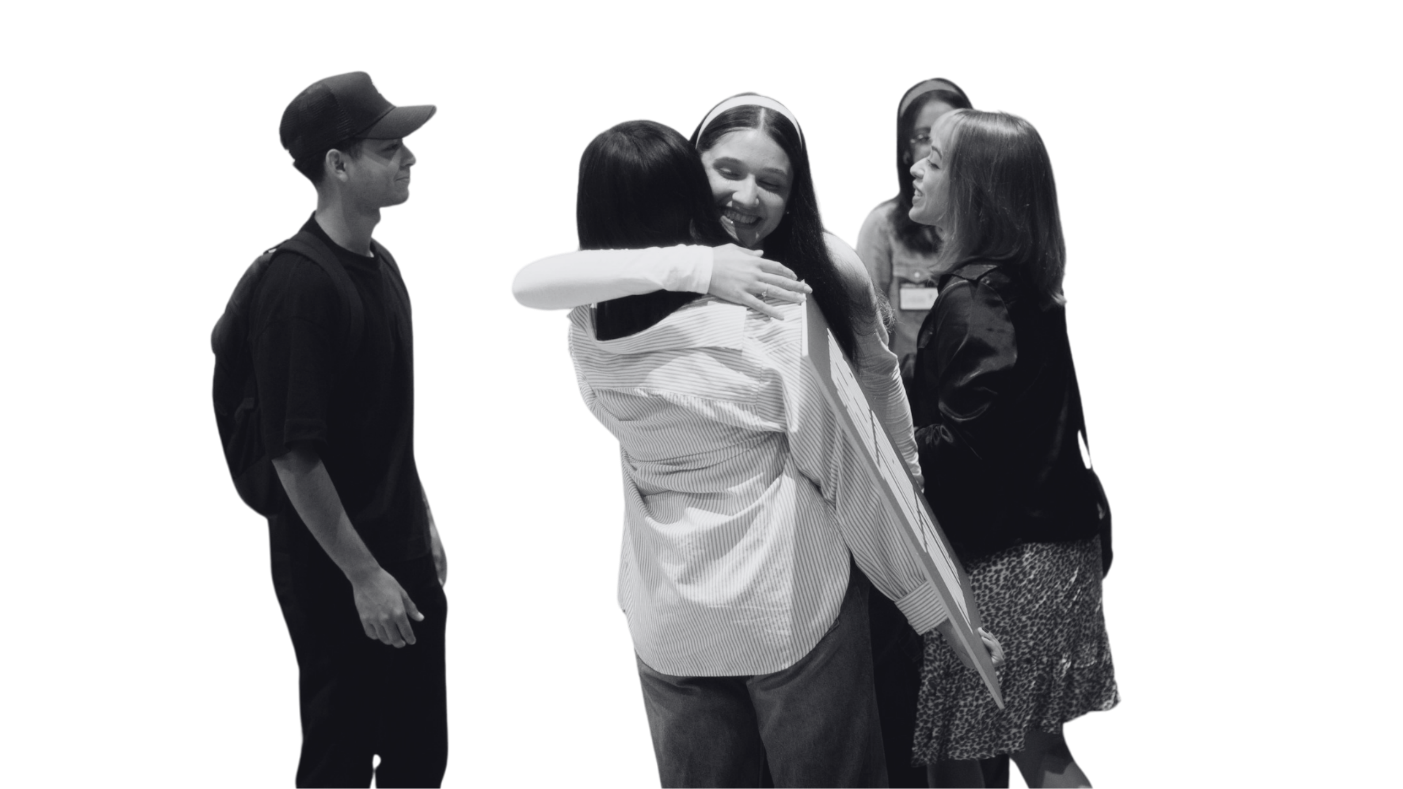 Activity slide
Heading
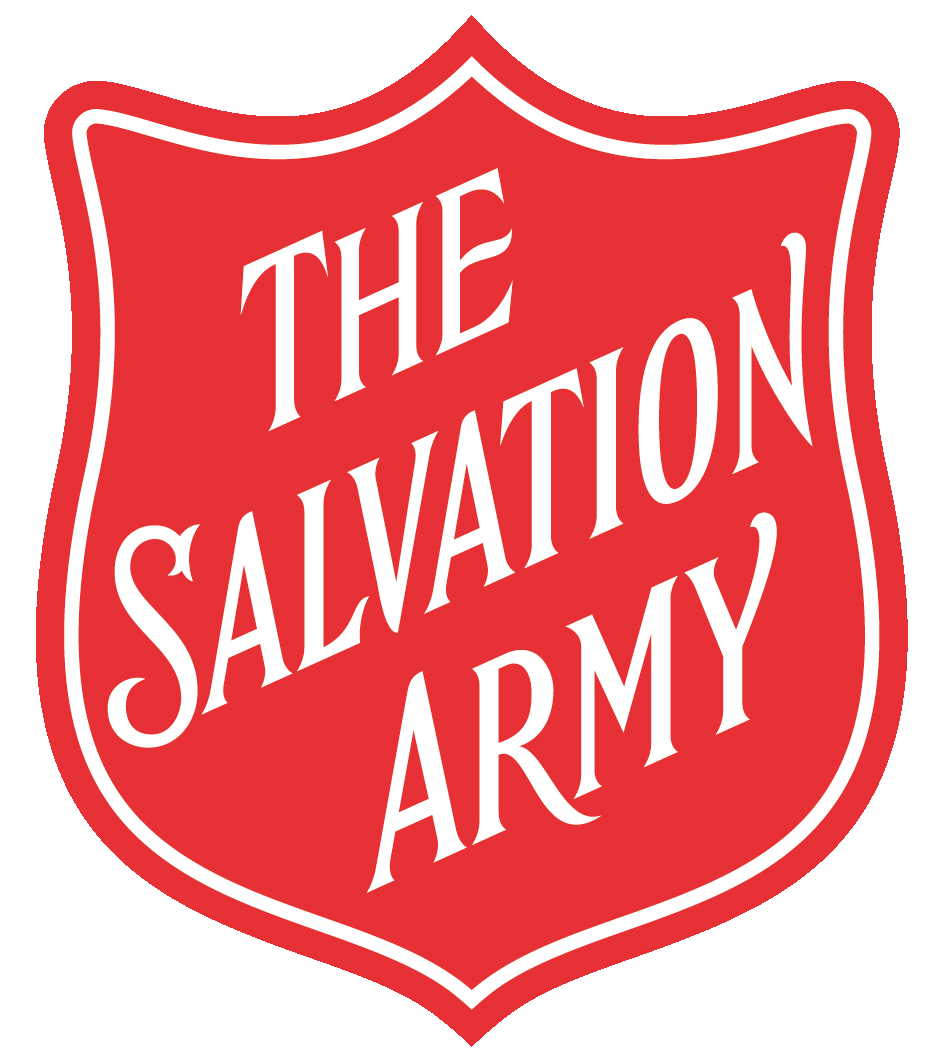 Subheading
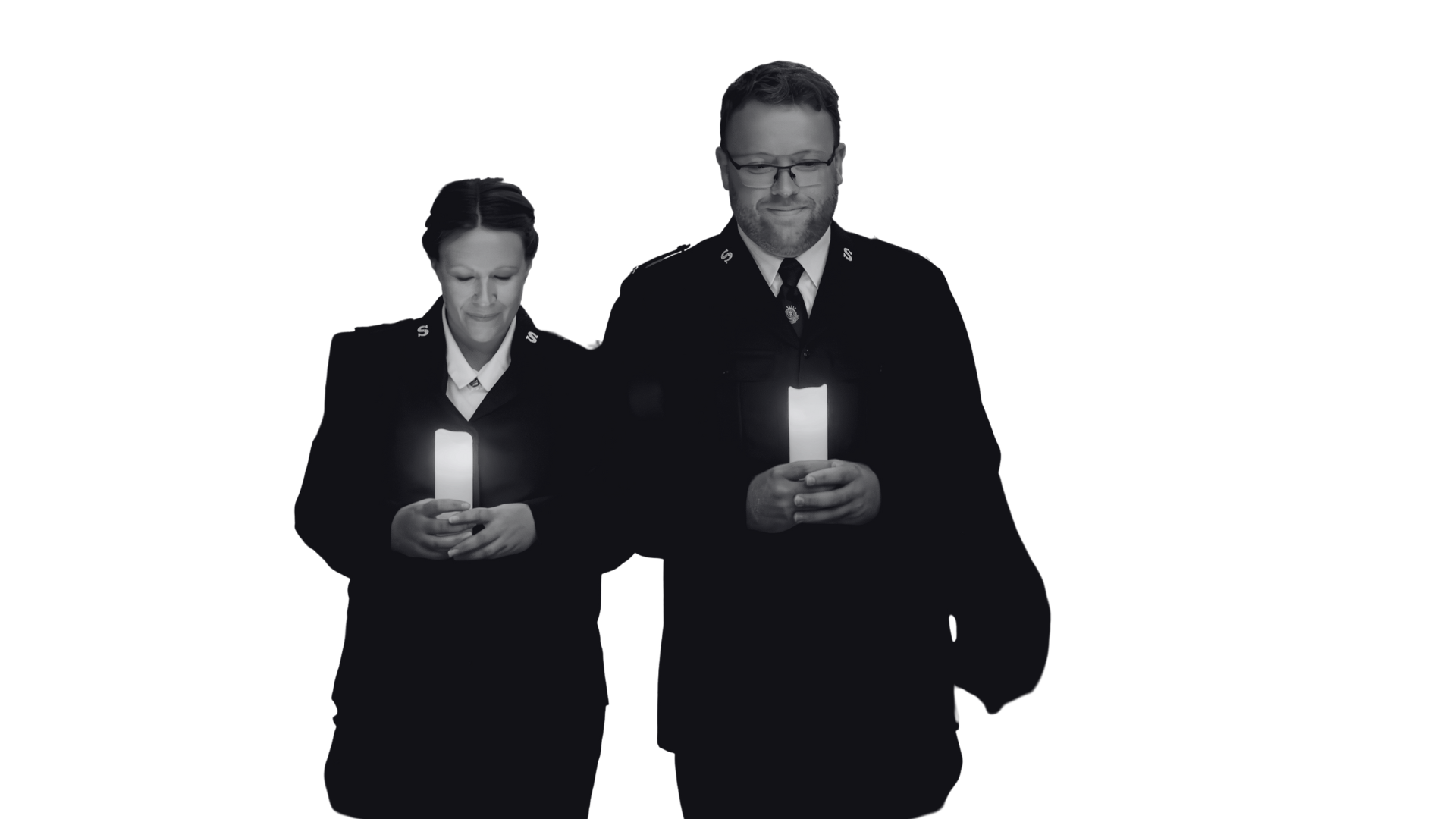 Is there an activity you want to leave with the class?
Text-based slide 7
Heading
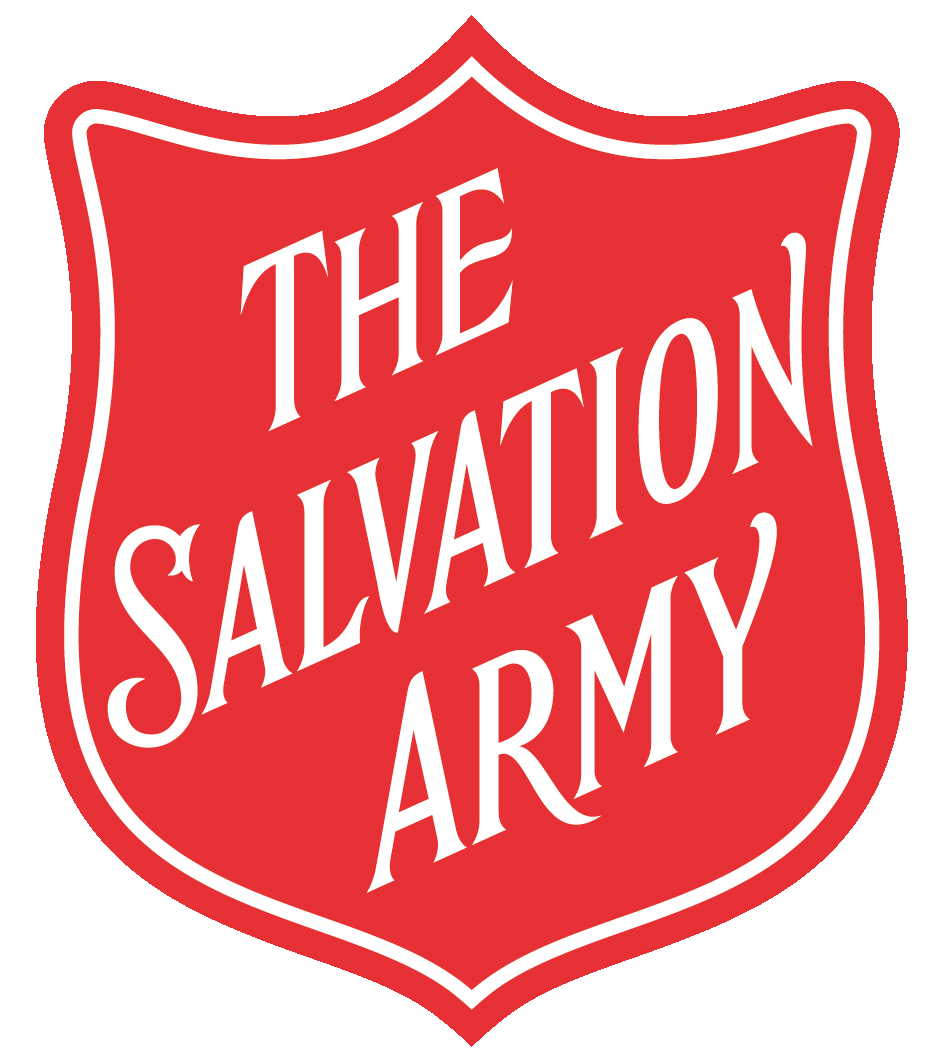 Subheading
Add your text here 
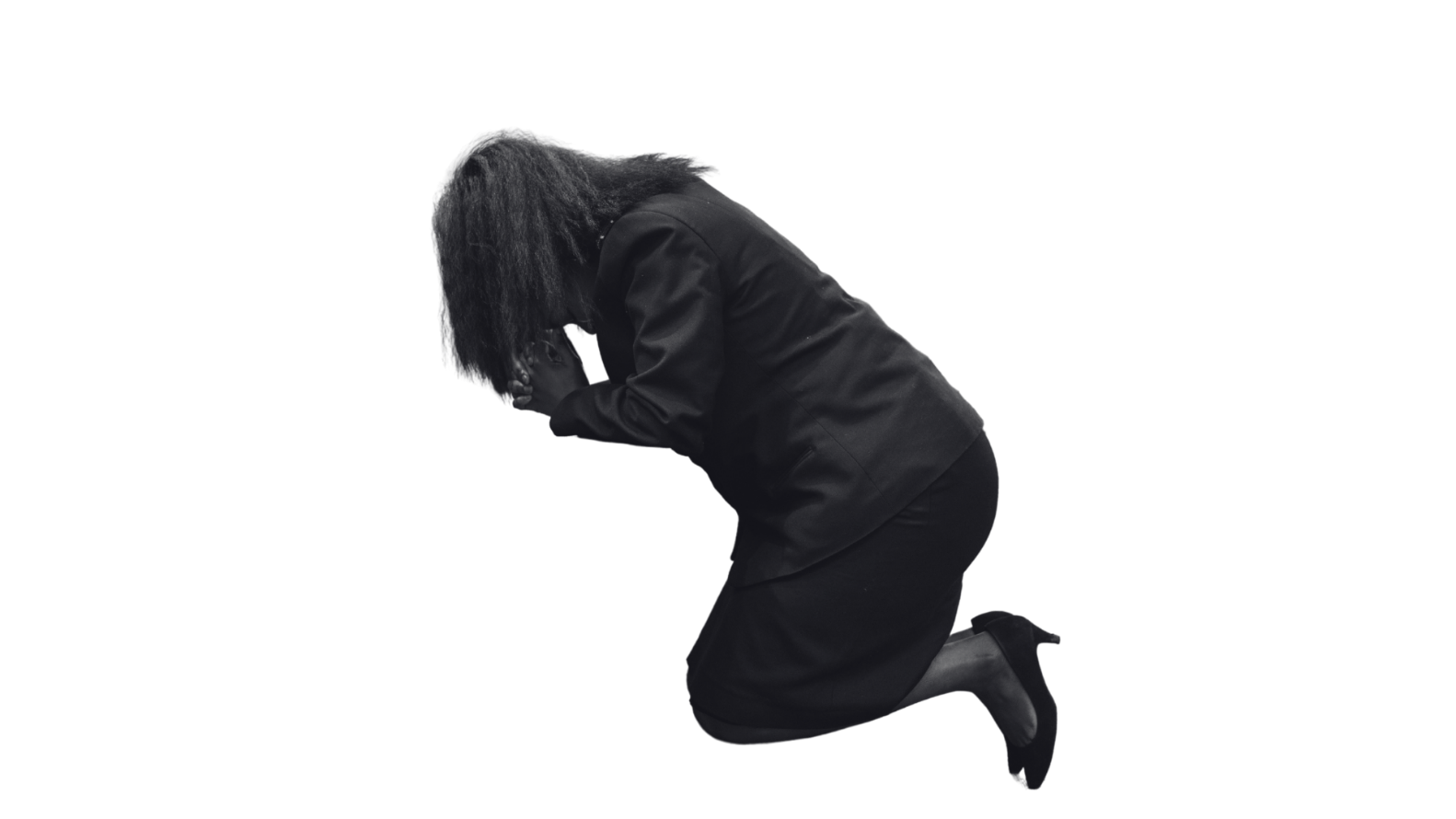 Image slide 2
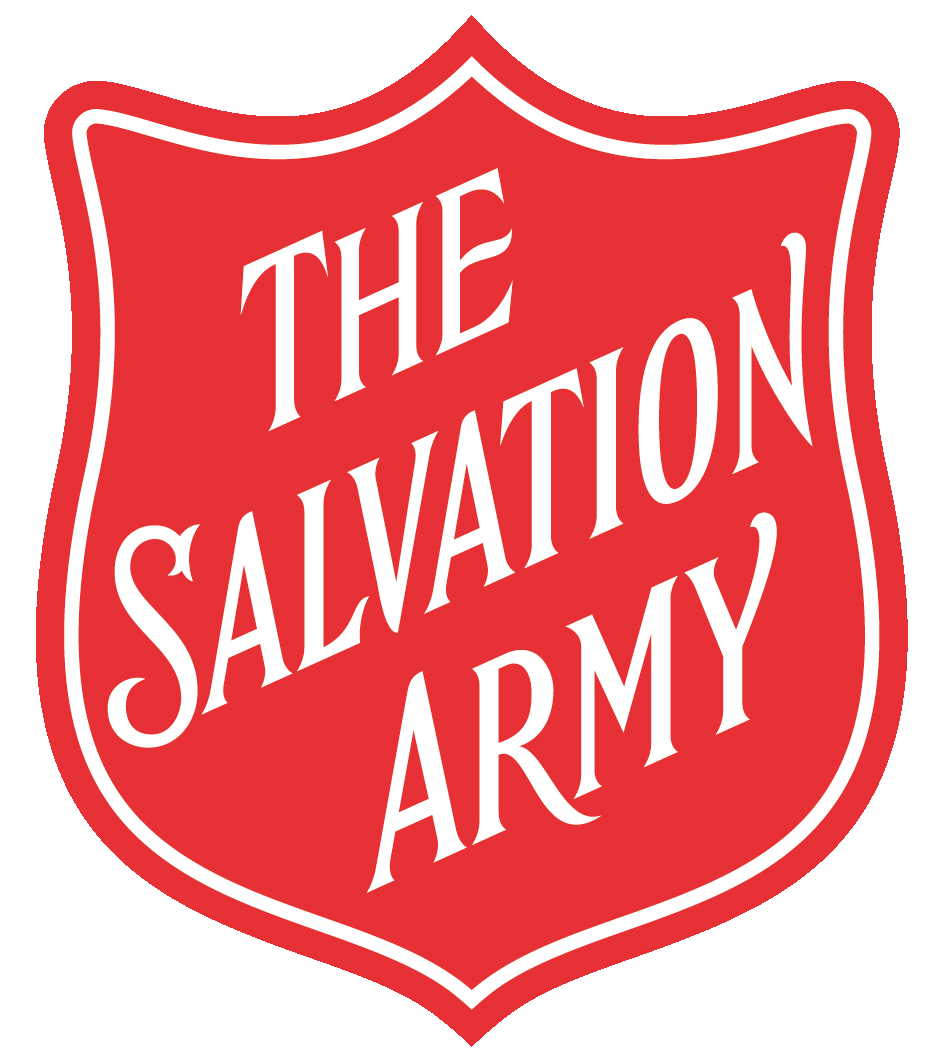 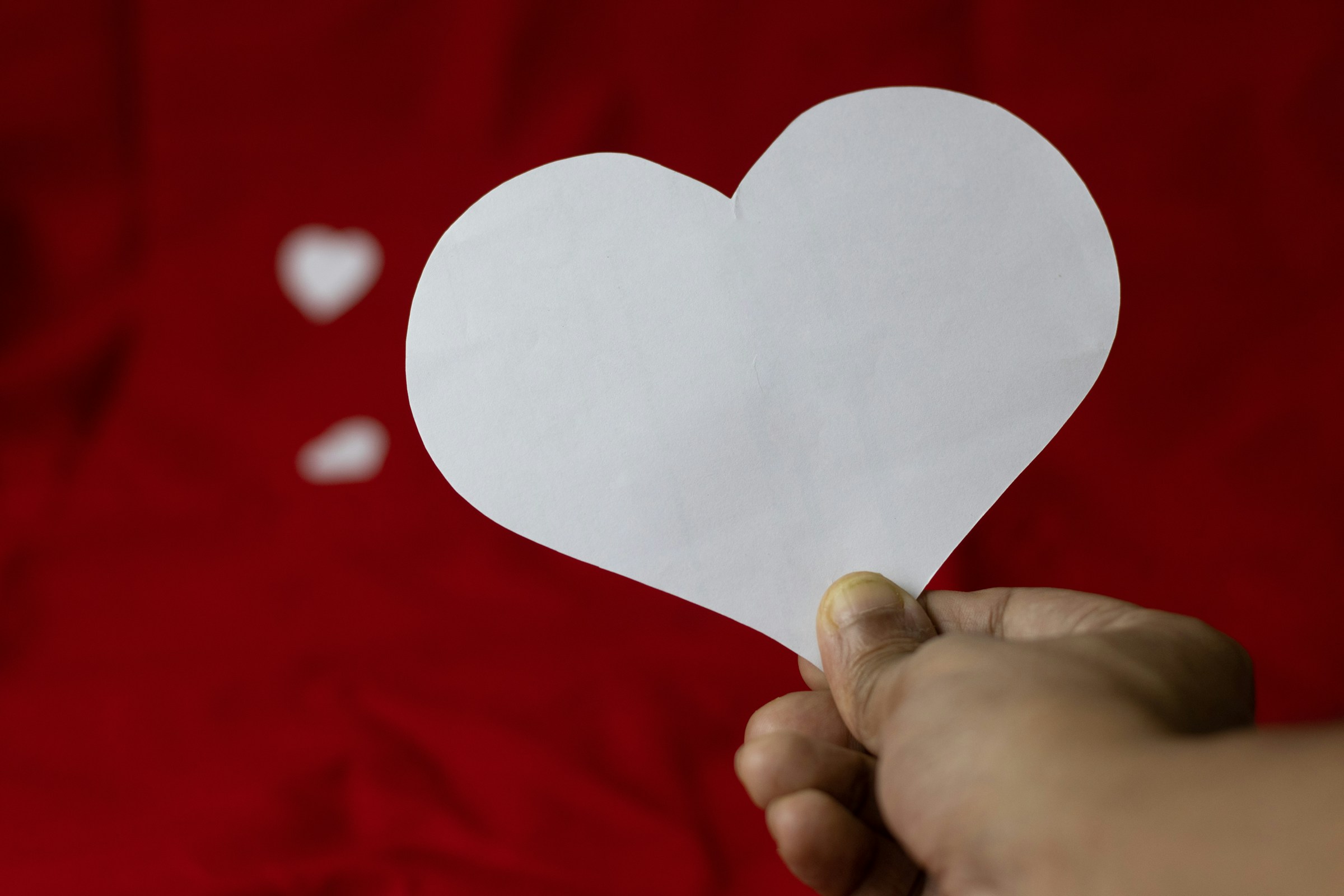 Text-based slide 3
Plenary
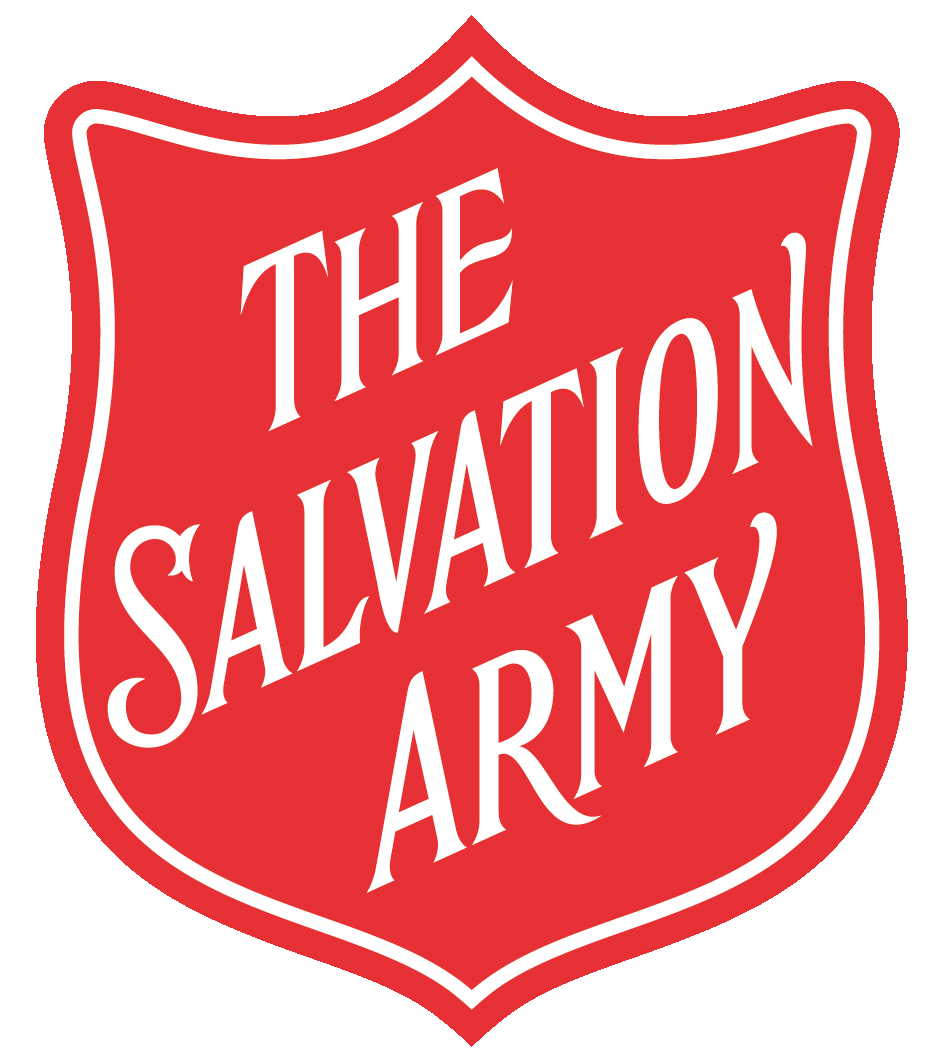 What have you learned?
Add your text here 
End slide
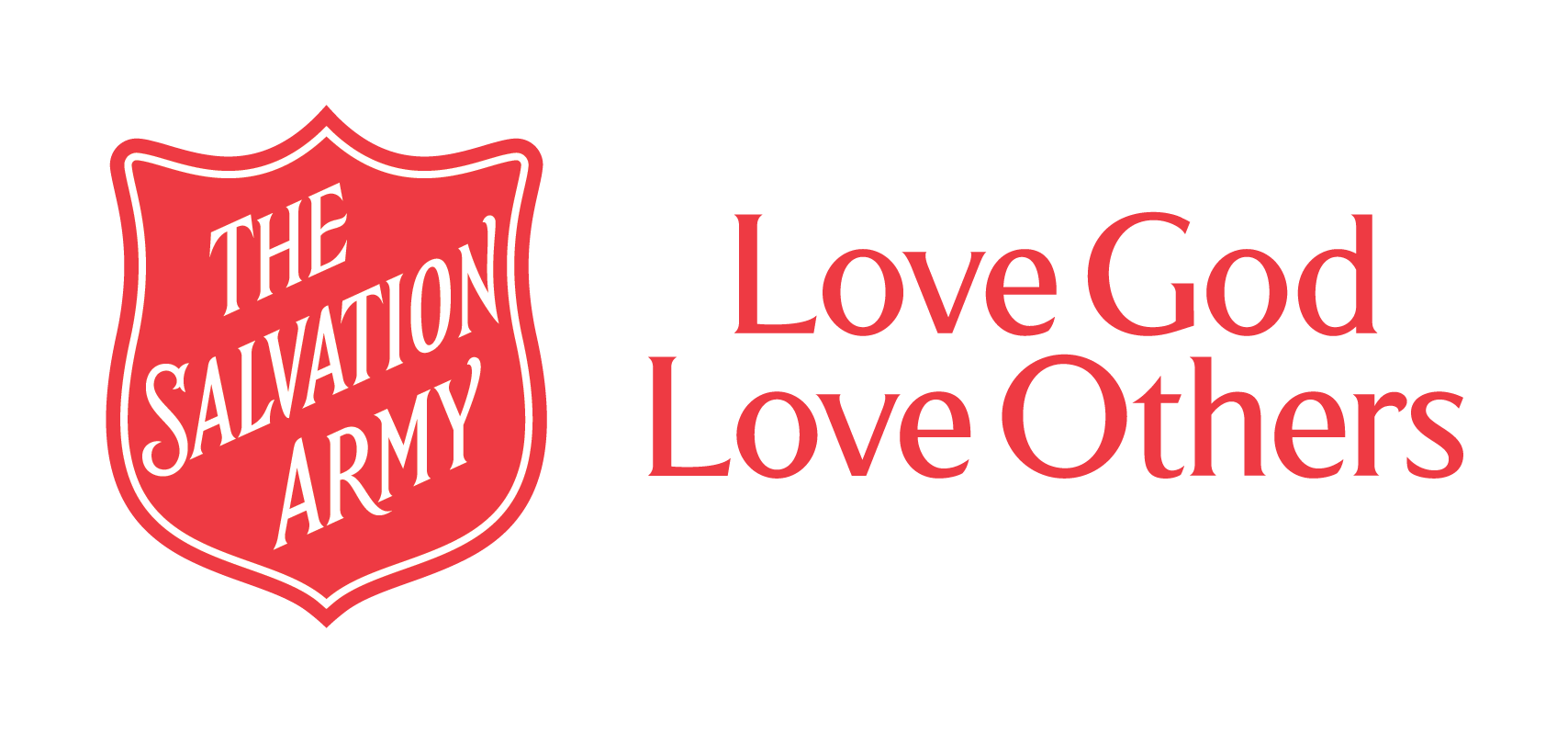